الأقاليم الجغرافية
الوحدة 6
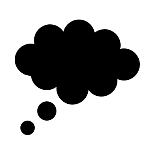 الدرس الرابع
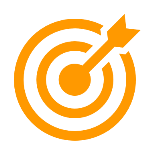 هو مساحة من سطح الأرض تتسم بخصائص محددة تميزه عن غيره من الأقاليم الأخرى.
مفهوم الإقليم:
الأقاليم الجغرافية
وقد يكون الإقليم جزءاً من دولة، وقد يشغل مساحة واسعة من أراضي عدة دول مختلفة،
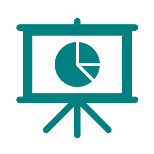 مفهوم الإقليم:
كما قد يمثل جزءاً من قارة، وأحياناً قد تشغل أبعاده مناطق مختلفة في أكثر
 من قارة، ومن هنا فإن مساحة الأقاليم تتفاوت
مفهوم الإقليم:
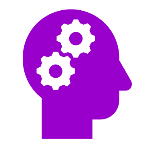 الوحدة 6
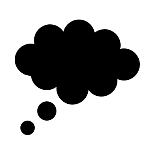 الأقاليم المُناخيَّة
الدرس الرابع
الأقاليم الجغرافية
أنواع
 المظهر العام للإقليم 
تبعاً للعوامل الجغرافية التي تشكّله
الأقاليم التضاريسية
الأقاليم النباتية
الوحدة 6
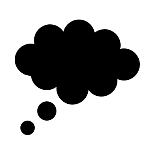 ارتفاع سطح الأرض عن مستوى سطح البحر، أو انخفاضه عنه
الدرس الرابع
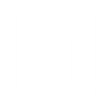 الأقاليم الجغرافية
1
أصناف
 الأقاليم التضاريسية بحسب تنوُّع عناصر أشكال سطح الأرض ومظهرها العام
درجة تَضَرُّس المنطقة
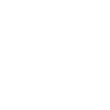 4
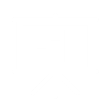 2
أشكال سطح الأرض ودرجة انحداره
3
التركيب الصخري للإقليم
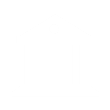 تجدنا  في جوجل
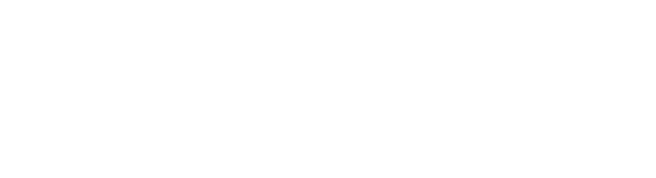 الوحدة 6
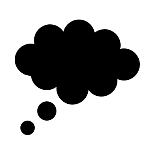 مناطق التلال 
نسبتها 10 % من سطح الأرض
السهول المستوية 
نسبتها 5 % من سطح الأرض
الدرس الرابع
الأقاليم الجغرافية
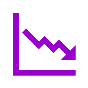 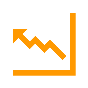 السهول غير المستوية 
نسبتها 31 % من سطح
 الأرض
مناطق المرتفعات المتوسطة (الجبال )
نسبتها 14 % من سطح الأرض
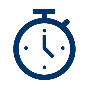 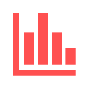 الهضاب 
نسبتها 5 % من سطح الأرض
يقسم سطح العالم إلى
 أقاليم تضاريسية كبرى هي
مناطق المرتفعات العالية 
(الجبال الشاهقة )
نسبتها 11 % من سطح الأرض
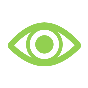 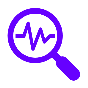 الجبال الثلجية و تقع في القارة القطبية الجنوبية 
نسبتها 11 % من سطح الأرض
سهول تتخللها التلال و الجبال 
نسبتها 11 % من سطح الأرض
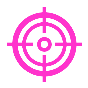 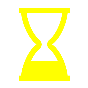 الوحدة 6
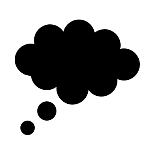 المناطق المعتدلة
الدرس الرابع
الأقاليم الجغرافية
الأقاليم المُناخيَّة
المناطق الباردة
المناطق الحارة
الوحدة 6
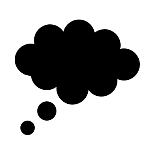 المناخ المَداري الممطر، ويسمى أحياناً بالمناخ الاستوائي: ويمتد حول خط الاستواء حتى درجة عرض 5 شمالاً و 10 جنوباً

ويشمل جزر إندونيسيا وسنغافورة وماليزيا وحوض الأمازون والكونغو

 ويسود فيه فصل واحد طوال السنة حيث الحرارة المرتفعة والأمطار الغزيرة.
الدرس الرابع
ويشمل المناطق الواقعة بين الإقليم الاستوائي ومدارَي السرطان والجدي

 وترتفع فيه الحرارة عموماً والأمطار

 تهطل خلال فصل واحد؛ وهو الصيف في الأغلب.
الأقاليم الجغرافية
ويسود في شبه الجزيرة العربية والصحراء الإفريقية الكبرى، وصحاري أستراليا

 وتكون الحرارة فيه مرتفعة نهاراً ومنخفضة ليلاً

 فالمدى الحراري فيه
كبير والأمطار قليلة ونادرة
وهي تشمل ثلاثة أقاليم مناخية:
المناخ الصحراوي الجاف
المناخ المَداري الموسمي
المناطق الحارة
المناخ المَداري الممطر
الوحدة 6
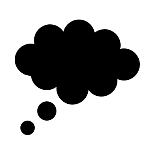 الدرس الرابع
ويسود في الدول الواقعة حول البحر المتوسط، إضافةً إلى مناطق أخرى في جنوب غرب أمريكا الجنوبية والشمالية وأستراليا وإفريقيا

وفيه أربعة فصول:
الصيف حار وجاف، والشتاء بارد وممطر، والربيع والخريف فصلان معتدلان.
الأقاليم الجغرافية
ويسود في المناطق الواقعة في غرب القارات وفي نيوزيلاندا

 والأمطار فيه على مدار السنة
وهو المناخ السائد في داخل القارات

 ويتركّز بين دائرتي عرض 40 و 60درجة شمالاً
وهي تشمل ثلاثة أقاليم مناخية:
المناخ القارِّي
المناخ المحيطي
المناطق المعتدلة
المناخ المَداري الممطر
الوحدة 6
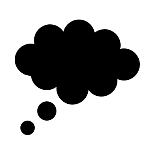 الدرس الرابع
ويكون ضمن الدائرتين القطبيتين الشمالية والجنوبية

 وصيفُه قصير بارد، وشتاؤه طويل شديد البرودة
الأقاليم الجغرافية
ويسود في أعالي الجبال، وصيفُه معتدل وشتاؤه بارد

 وتنخفض فيه الحرارة كلَّما زاد الارتفاع
وتشمل إقليمين مناخيين :
المناطق الباردة
المناخ الجبلي
المناخ القطبي
)
الوحدة 6
إقليم نباتات الصحاري الجليدية
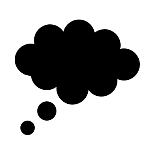 2
وتشمل: نباتات التُّنْدرا.
إقليم الغابات
1
يُقصد به الغطاءات النباتية الكثيفة
 ويرتبط وجودها بالمناطق الرطبة
الغزيرة الأمطار، سواء أكانت تقع في عروض مدارية أم معتدلة،
الدرس الرابع
الأقاليم الجغرافية
أصناف الأقاليم النباتية وفقا لمجموعات النباتات الطبيعية
إقليم النباتات الشوكية الحارة والجافة
أ- النباتات الشوكية في جوانب الصحاري الحارة الجافة.
ب- الأعشاب الصحراوية الجافة القليلة داخل نطاق الصحاري الحارة الجافة.
إقليم الحشائش
أ- النباتات الشوكية في جوانب الصحاري الحارة الجافة.
ب- الأعشاب الصحراوية الجافة القليلة  داخل نطاق الصحاري
 الحارة الجافة.
3
4
الوحدة 6
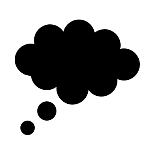 الدرس الرابع
الأقاليم الجغرافية
وهي ذات أشجار دائمة الخضرة، مثل أشجار الزيتون
والأعناب والتوت، وتتمثل في غابات البحر الأبيض المتوسط.
مثل حوض الأمازون وحوض الكونغو
وبعض أجزاء من جزر الهند الشرقية.
ومن أهم أشجارها البَلُّوط والزّان والصَّنَوْبَر، وتتمثل في الغابات الصَّنَوْبَرِيَّة والغابات النَّفْضِيَّة
وهي تشمل ثلاثة أقاليم مناخية:
غابات العروض الباردة
الغابات الاستوائية والغابات شبه المدارية
غابات العروض المعتدلة
إقليم الغابات:
الوحدة 6
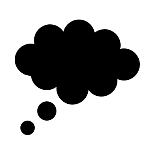 1
الدرس الرابع
الأقاليم الجغرافية
صحراء الربع الخالي و يوجد بها النباتات الشوكية و الأعشاب الصحراوية
نشاط 1
يحدد الطلبة منطقة من مناطق انتشار النباتات الصحراوية الحارة الجافة في وطني
المملكة العربية السعودية، ثم يذكرون بعض أنواع الأشجار فيها.
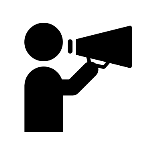 الوحدة 6
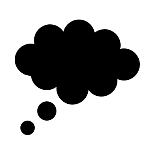 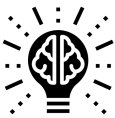 المناخ المناسب المعتدل
الدرس الرابع
الأقاليم الجغرافية
الأرض السهلية المستوية
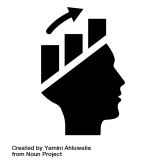 BUSINESS
PLAN
CONCEPT
التربة الجيدة والصالحة للإنتاج الزراعي، إضافةً إلى توافر المياه فيها.
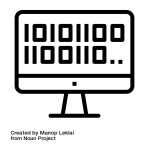 توافر الموارد الطبيعية مثل: النفط والمعادن
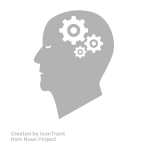 الوحدة 6
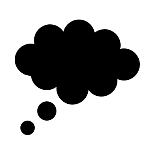 وادي الديسة
 بمنطقة تبوك
جبال الطائف
صحراء الربع الخالي
الدرس الرابع
الأقاليم الجغرافية
وادي لجب بجازان
واحة الأحساء
نباتات برية - عرعر
انتهى الدرس